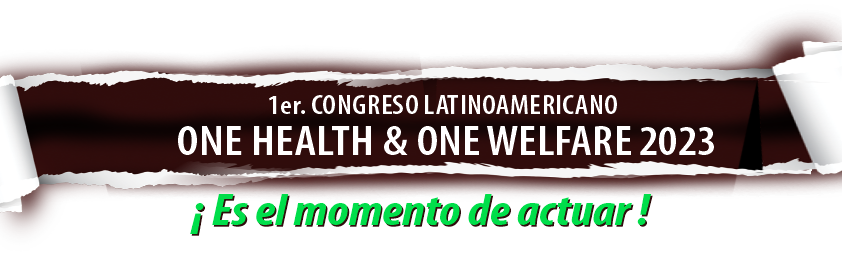 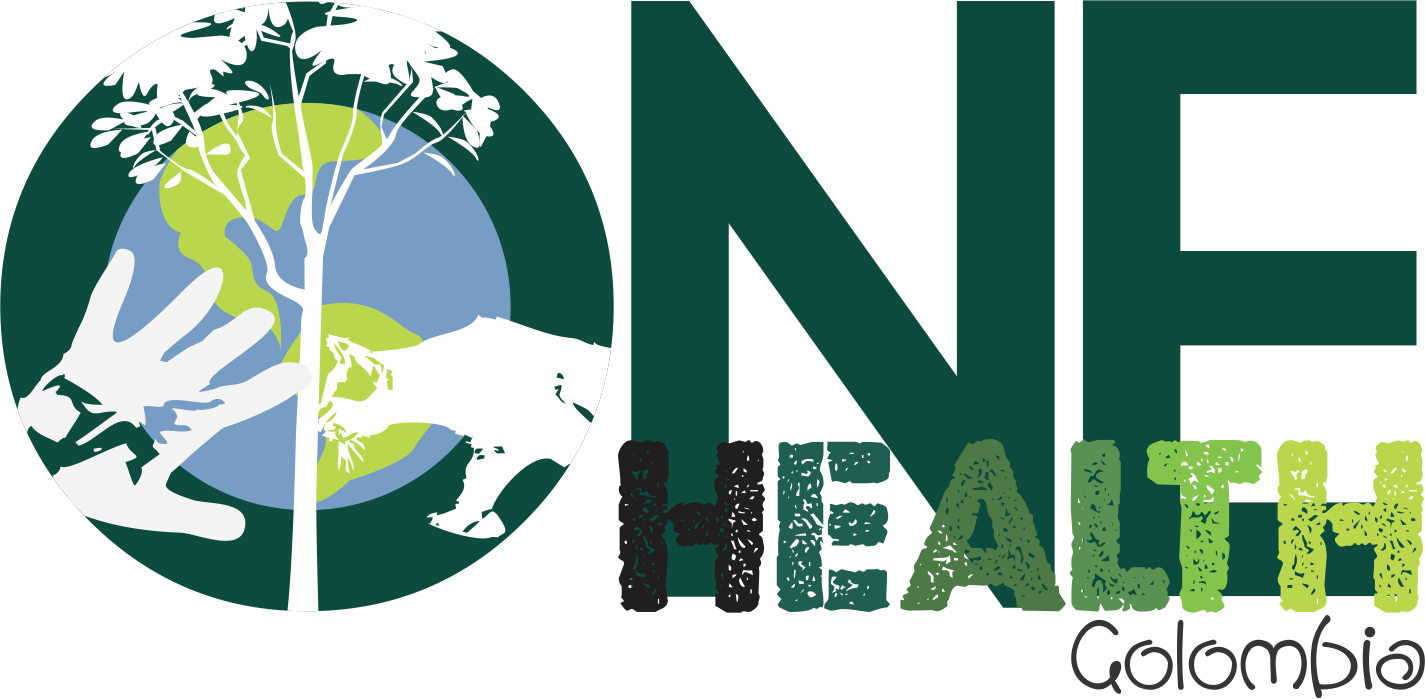 TITULO
Autores
filiación institucional y correos-e
ANTECEDENTES


Incluir en un solo párrafo, con referencias que lo soporten, los antecedentes, la problemática y la justificación; al final del párrafo colocar el objetivo del trabajo, este debe ser coherente con el título.
OBJETIVOS


Objetivo general y específicos


.
METODOLOGÍA



Incluir a manera de diagrama de flujo de proceso, el paso a paso para cumplir con el objetivo (área de estudio, población o muestra, variables, análisis de datos, métodos o procedimientos, etc.).
RESULTADOS




Puede acompañar este texto con tablas o figuras
CONCLUSION

Se recomienda “Arial 32” o un tamaño apropiado  de acuerdo al texto que será utilizado.
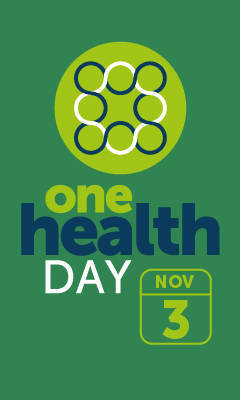 REFERENCIAS BIBLIOGRÁFICAS
Relacione las referencias más importantes
Logo de su institución si lo requiere
NOTA: 
Se recomienda “Arial 32” o un tamaño apropiado  de acuerdo al texto que será utilizado